Figure 3 Qualitative characterization of coronary plaques as non-calcified (A), mixed (B), and calcified (C) by ...
Eur Heart J, Volume 33, Issue 11, June 2012, Pages 1309–1317, https://doi.org/10.1093/eurheartj/ehs067
The content of this slide may be subject to copyright: please see the slide notes for details.
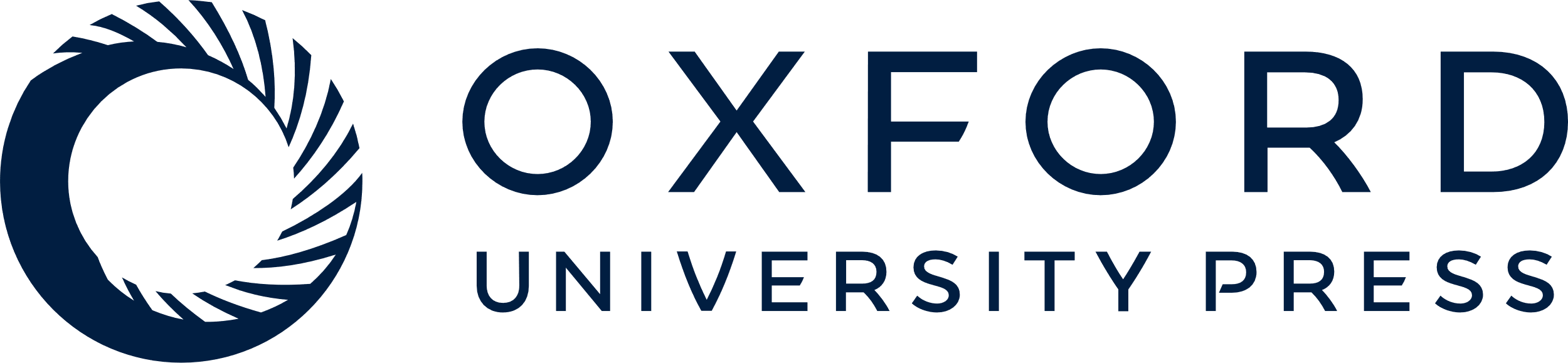 [Speaker Notes: Figure 3 Qualitative characterization of coronary plaques as non-calcified (A), mixed (B), and calcified (C) by computed tomography angiography. Pixelwise characterization of plaque composition based on CT tissue density (Hounsfield units, HU) (D–F). Blue denotes soft tissue components with low density (30 HU, presumably fibrous tissue), and yellow denotes calcified components (>460 HU). The green area indicates contrast-filled coronary lumen. The insets show representative cross sections of the coronary artery taken at the site of the arrow. Courtesy of Philipp A. Kaufmann, Cardiac Imaging, University Hospital Zurich.


Unless provided in the caption above, the following copyright applies to the content of this slide: Published on behalf of the European Society of Cardiology. All rights reserved. © The Author 2012. For permissions please email: journals.permissions@oup.com]